Salmonella & shigella
GIT BLOCK
Dr. Ali Somily & Prof .Hanan Habib
Department of Pathology& Laboratory Medicine
KSU
SALMONELLA
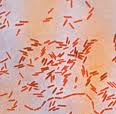 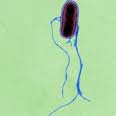 INTRODUCTION
Gram negative facultative anaerobic bacilli
Non lactose fermenting colonies
CLASSIFICATION -Has two species s.enterica (six subspecies I, II, III, IV, V, VI)                      s.borgori (rare)  -Cold blooded animal, birds, rodents, turtles, snake and fish
Has two species S.enterica (six subspecies I, II, III, IV, V, VI) S.borgori (rare)
 
Cold blooded animal, birds, rodents, turtles, snake and fish
VIRULENCE FACTORS
Fimbria  -  adherence
 Enterotoxin
Antigenic structures
O. Somatic antigen
  H.  Flagellar antigen
  K.  Capsular antigen
VI in Salmonella serotype typhi (virulence) vs phagocytosis
O Antigen (Heat – stable) is lipopolysaccharide in the outer membrane
H-antigen (Heat labile)
CLINICAL FEATURES
Acute gastroenteritis
Typhoid fever
Nontyphoidal bacteremia
Carrier state following Salmonella infection
Source
Water, food and milk contaminated with human or animal excreta
 Salmonella typhi and S. paratyphi , the source is human
GASTROENTERITIS
Food poisoning through contaminated food
S. enterica subsp. enterica
Source :poultry, milk, egg  & egg products and handling pets
Infective dose: 106 bacteria
IP: 8 – 36 hrs.
fever, chills, watery diarrhea and abdominal pain.  Self limiting.
In sickle cell ,hemolytic disorder and ulcerative colitis, elderly or very young patients; the infection may be very severe.
Patients at high risk for dissemination ; antimicrobial therapy is indicated.
ENTERIC FEVER
Prolonged fever
Bacteremia
Involvement of the reticulo endothelial system (liver, spleen, intestines and mesentery)
Dissemination to multiple organs
Ingestion of contaminated food by infected or carrier individual
Caused by Salmonella serotype typhi or S. paratyphi A, B and C (less severe)
Common in tropical ,subtropical countries, traveler (sewage, poor sanitation)
IP  :  9 – 14 days.
First week  fever, malaise, anorexia, myalgia and a continuous dull frontal headache then,
Patient develops constipation
Mesenteric lymph node  blood stream liver, spleen and bone  marrow
Engulfment of Salmonella by mononuclear phagocytes (multiply   intercellularly)
Released into the blood stream again that can lead to high fever ( positive blood culture)
2nd and 3rd week
Sustained fever, prolonged bacteremia
Invade gallbladder and payer's patches
Rose spots 2nd week of fever
Billiary tract GIT
Organism isolated from stool in large number
ANTIBIOTIC& management
Ceftriaxone
Ciprofloxacin
Trimelhoprim – Sulfamethoxazole
Ampicillin
Azithromycin or Ceftriaxone from patients from India and SE Asia due to resistance of strains. Ciprofloxacin from patients from other areas.
Salmonella gastroenteritis uncomplicated cases require fluid and electrolyte replacement only.
COMPLICATION
Necrotizing cholecystitis
Bowel hemorrhage and perforation
Pneumonia and thrombophlebitis
Meningitis, osteomyelitis, endocarditis and abscesses.
SHIGELLA
CLINICAL INFECTION
S.sonnei most predominant in USA ( fever, watery diarrhea)
 S.flexneri  2nd most common
Young adult ( man who have sex with man)
S. dysenteriae and S. boydii are most commonly isolates in developing countries
S. dysenteriae type 1 associated with morbidity and mortality.
Human is the only reservoir
Cause bacillary dysentery ( blood, mucus and pus in the stool)
Non lactose fermenting bacteria
ANTIGENIC STRUCTURE
Has 4 species and 4 major O antigen groups
All have O antigens ,some serotype has K antigen
Shigella are non motile, lack H antigen
Person to person through fecal –oral route 
Flies, fingers
Food and water
Young children in daycare, people in crowded area and anal oral sex in developed countries
Low infective dose < 200 bacilli
Penetrate epithelial cells leads to local inflammation, shedding of intestinal lining and  ulcer formation
SYMPTOMS
High fever, chill, abdominal cramp and pain accompanied by tenesmus , bloody stool with mucus & WBC
 IP :  24  -  48 hrs
Can lead to rectal prolapsed in children
Complication ileus, obstruction dilatation and toxic mega colon 
Bacteremia in 4 % of severely ill patient
Seizures, HUS
DYSENTRY STOOL& SHIGELLA CULTURE
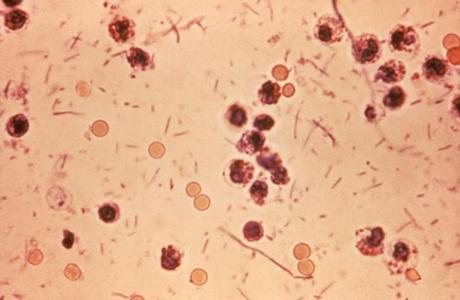 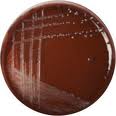 TREATMENT
Antibiotic is used to reduce duration of illness
IV Ceftriaxon and  including : 
Ampicillin  , oral TMP-SMX or 
Ciprofloxacin or Doxycycline.